MapReduce: Simplified Data Processing on Large Clusters
Jeff Dean, Sanjay Ghemawat, Google, OSDI 2004
Slides based on those by authors and other online sources
Presenter: Jixing (Leo) Li
Discussion Lead: Zhe (Jimmy) Jiang
Motivation
Inspired by similar primitives in LISP and other functional languages 
Large scale data processing
Using hundreds or thousands of machines but without the hassle of management
MapReduce benefits
Automatic parallelization & distribution
Fault tolerance
I/O scheduling
Monitoring & status updates
Programming model
Input & Output: each a set of key/value pairs 
Programmer specifies two functions: 
	map(in_key, in_value) -> list(out_key, intermediate_value) 
Processes each input key/value pair 
Produces set of intermediate pairs 
	reduce(out_key, list(intermediate_value)) -> list(out_value) 
Combines all intermediate values for a particular key 
Produces a set of merged output values (usually just one)
Example: Count word occurrences
Input: (URL, content) pairs
map(key=URL, value=content):
for each word w in content, output (w, 1)
reduce(key=word, values=uniq_counts_list)
sum all 1’s in uniq_counts_list
output(word, sum)
Word count example illustrated
map(key=url, val=content):
For each word w in contents, emit (w, “1”)
reduce(key=word, values=uniq_counts_list):
Sum all “1”s in values list
Emit result “(word, sum)”
see	1
bob	1 
run	1
see 	1
spot 	1
throw	1
bob	1 
run	1
see 	2
spot 	1
throw	1
see bob throw
see spot run
MapReduce model widely applicable
MapReduce programs in Google source tree (2003-04)







Examples
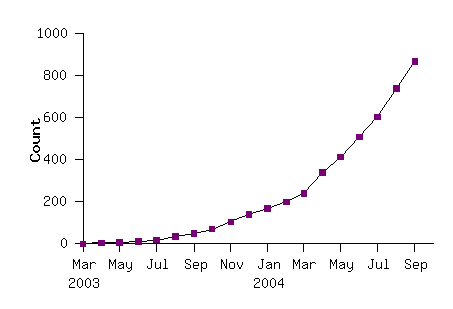 Implementation overview
Typical cluster: 
100s/1000s of dual-CPU x86 machines, 2-4 GB of memory 
Limited bisection bandwidth, typically 100 – 1000MB/s 
Storage is on local IDE disks 
GFS: distributed file system manages data (SOSP'03) 
Job scheduling system: jobs made up of tasks, scheduler assigns tasks to machines 
Implementation as C++ library linked into user programs
Overall execution workflow
Task Granularity & Pipelining
Fine granularity tasks:   map tasks >> machines
Minimizes time for fault recovery
Can pipeline shuffling with map execution
Better dynamic load balancing 
Often use 200K map and 5000 reduce tasks running on 2000 machines
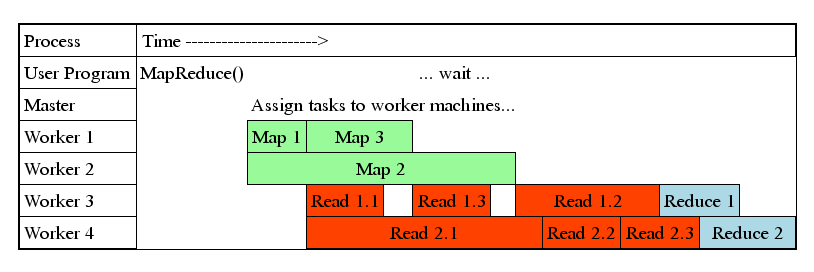 Fault-tolerance via re-execution
On worker failure: 
Detect failure via periodic heartbeats 
Re-execute completed and in-progress map tasks (why?)
Re-execute in progress reduce tasks 
Task completion committed through master 
Master failure: 
Left unhandled as considered unlikely
Onus on users to restart computation 
Robust: lost 1600 of 1800 machines, but finished fine
Discussion Question
In what scenarios would the parallel style execution that MapReduce uses be inefficient? Also, what other disadvantages of its execution design can you think of?
Hint:  data types, algorithm complexity, I/O cost during execution, iterations, etc
Refinement: Redundant Execution
Slow workers significantly lengthen completion time 
Other jobs consuming resources on machine 
Bad disks with soft errors transfer data very slowly 
Weird things: processor caches disabled (!!) 
Solution: Near end of phase, spawn backup task copies 
Whichever one finishes first "wins" 
Benefit: Dramatically shortens job completion time
Refinement: Locality Optimization
Master scheduling policy: 
Asks GFS for locations of replicas of input file blocks 
Map tasks typically split into 64MB (== GFS block size) 
Map tasks scheduled so GFS input block replica are on same machine or same rack 
Effect: Thousands of machines read input at local disk speed 
Without this, rack switches limit read rate
Refinement: Skipping Bad Records
Map/Reduce functions sometimes fail for particular inputs 
Best solution is to debug & fix, but not always possible 
Sometimes, it is acceptable to skip the bad record
On segmentation fault: 
Send UDP packet to master from signal handler 
Include sequence number of record being processed 
If master sees two failures for same record: 
Next worker is told to skip the record 
Effect: Can work around bugs in third-party libraries
Other Refinements
Sorting guarantees within each reduce partition
Compression of intermediate data 
Combiner: useful for saving network bandwidth 
Local execution for debugging/testing 
User-defined counters
Conclusions
MapReduce has proven to be a useful abstraction
Greatly simplifies large-scale computations at Google
Fun to use: focus on problem, let library deal w/ messy details
Discussion Question
In your opinion, why do you think that makes MapReduce a huge success? How would you relate this to the cause(s) of Gamma's "failure"?
Thank You!